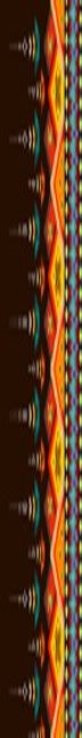 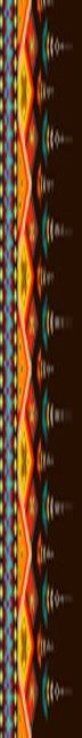 Fiscal Year (FY) 2022 Indian Housing Block Grant (IHBG) Competitive Grant Application Review Training
Rating Factor  2
Need/Extent of the Problem
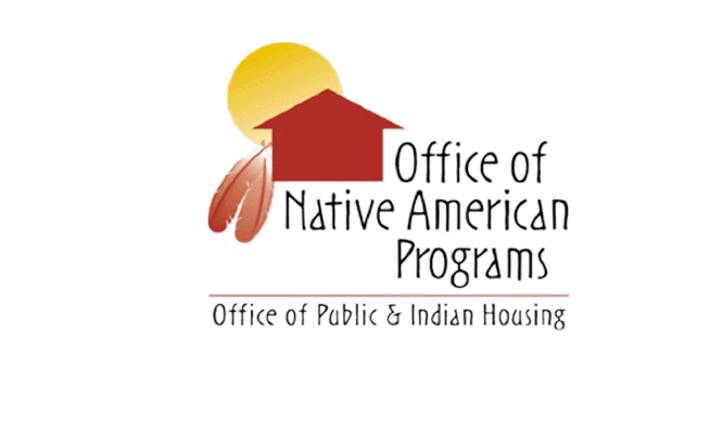 1
[Speaker Notes: Hello. This is Module 3 of the FY 21 IHBG Competitive NOFO, which covers Rating Factor 2  - Need/Extent of the Problem]
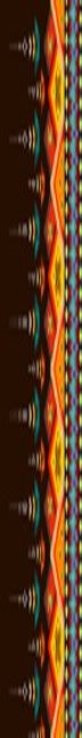 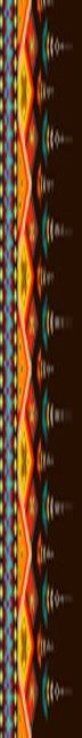 Rating Factor 2: Need/Extent of the Problem
Up to 25 points
2
[Speaker Notes: **Read below:

For this rating factor, the applicant must identify its reasons for submitting an application for an IHBG Competitive Grant and the activities that will be carried out with grant funds. The Workplan narrative must explain the nature and extent of the need for the planned project or planned IHBG activities that the applicant will implement if awarded funding under this NOFO. 

What we are looking for is (How well did you identify and describe the need in the community and proposed activities to be funded from this grant?)(Who will benefit from the grant)(What will be the long-term plan to sustain the grant-funded project)(Whether or not if applicant applied for previous IHBG Competitive funding)

Also, as a reminder, please note that for both Capacity of the Applicant and Need/Extent of the Problem, to be considered for funding, first you must receive a minimum combined score of 35 points under both Rating Factor 1 and Rating Factor 2.​]
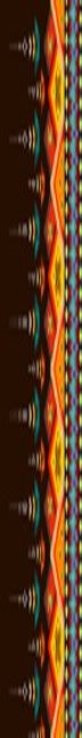 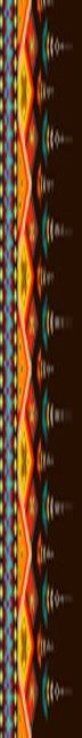 Rating Factor 2: Subfactors
2.1 – Identified Needs and Supporting Data  (Up to 9 points)

2.2 –Project Beneficiaries (Up to 3 points)

2.3 – Past Efforts to Address Identified Need  (Up to 3 points)

2.4 – Sustainability (Up to 5 points)

2.5 – New and Previously Unfunded Applicants (Up to 5 points)
3
[Speaker Notes: There are five (5) subfactors under Rating Factor 2. They are:

2.1 – Identified Needs and Supporting Data (up to 9 points)
2.2 – Project Beneficiaries (up to 3 points)
2.3 – Past Efforts to Address Identified Need (up to 3 points)
2.4  - Sustainability (up to 5 points)
2.5 – New and Previously Unfunded Applicants (up to 5 points)

Then read the following:

ONAP has received a lot of helpful feedback when structuring the Need component for this NOFO. To respect the negotiated rulemaking process, Subfactor 2.1 asks the applicant to discuss the need components used for the IHBG formula grant and established in 24 CFR 1000.324. Additionally, Subfactors 2.2-2.5 were designed so the applicant can discuss other need factors such as who would benefit from the project, why it is an opportune time to pursue the project, an assessment of why current funding sources have been insufficient for implementing the project, and how the applicant would maintain and operate the project should it be awarded an IHBG competitive grant. ONAP believes this approach between using the need formula components while discussing other need factors strikes a healthy balance for evaluating an applicant’s need for this competition.]
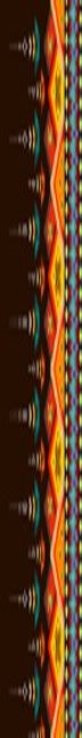 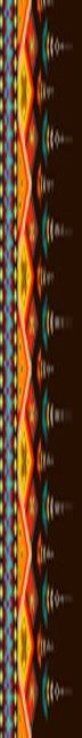 Subfactor 2.1: Identified Needs and  Supporting Data (Up to 9 points)
2.1.a. – Identified Needs  (Up to 6 points)

2.1.b. – Supporting Data (Up to 3 points)
4
[Speaker Notes: This subfactor is broken into to two areas of criteria;



2.1.a. – Identified Needs  (Up to 6 points) and

2.1.b. – Supporting Data (Up to 3 points)]
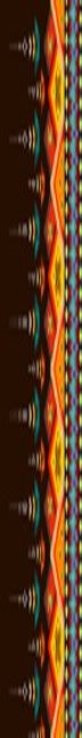 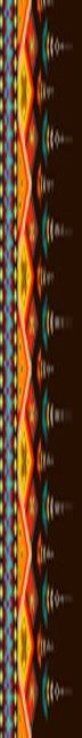 Subfactor 2.1.a.: Identified Needs  (Up to 6 points)
The applicant must:
Describe in detail the need of the Indian tribe and how the project or activities will help address such need. 
Limit its description to the following factors for determining needs, as identified in this NOFO. 
Identify the following factors that are relevant to its proposed project or activities when describing need.
5
[Speaker Notes: For Identified Needs, 

As mentioned, Subfactor 2.1 mirrors the IHBG formula need components established during the negotiated rulemaking process. Subfactor 2.1.a asks the applicant to discuss these need components and explain how the proposed project would address these indicators.

The applicant must describe in detail the need of the Indian tribe and how the project or activities will help address such need.  (What are the pressing needs in the community)(How will the project solve or alleviate housing problems or issues in the community)(Example: How project will alleviate overcrowding, address housing shortage in the community)

The applicant must limit its description to the following factors for determining needs, as identified in this NOFO. (Select only the factors that effect the needs of the community)

Applicant may address one or more of the following factors that are relevant to its proposed project or activities when describing its need and is not required to address all of the following factors (next slide) (Again address only those factors that are specific to the needs of the community):

We are looking for the applicant to identify the needs of its tribe, by addressing only factors that best describe the need in the community and how the proposed activities are relevant to the needs, through the following factors covered in the next slide.]
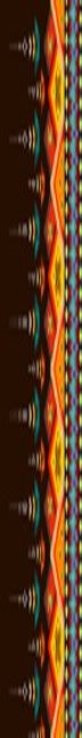 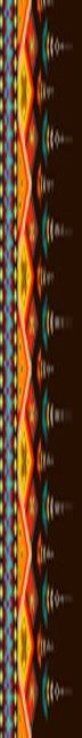 Subfactor 2.1.a.: Identified Needs (Continued) (Up to 6 points)
Examples of identified need factors to address in the application. (Address only factors relevant to project);
American Indian and Alaskan Native (AIAN) households with housing cost burden greater than 50 percent of formula annual income in its formula area (as defined under 24 CFR 1000.32).
AIAN households which are overcrowded or without kitchen or plumbing in its formula area.
Housing Shortage in its formula area.
AIAN households with annual income less than or equal to 30 percent of formula median income in its formula area.
AIAN households with annual income between 30 percent and 50 percent of formula median income in its formula area.
AIAN households with annual income between 50 percent and 80 percent of formula median income in its formula area.
Number of AIAN person in its formula area.
6
[Speaker Notes: Examples of identified need factors to address in the application. (Address only the factors that are relevant to the project)(Select factors that best describe and address the needs in your community);

Here you see the seven (7) factors applicants can choose to identify and address their community needs and describe how the proposed grant activities will address these needs.

American Indian and Alaskan Native (AIAN) households with housing cost burden greater than 50 percent of formula annual income in its formula area (as defined under 24 CFR 1000.32).
AIAN households which are overcrowded or without kitchen or plumbing in its formula area.
Housing Shortage in its formula area.
AIAN households with annual income less than or equal to 30 percent of formula median income in its formula area.
AIAN households with annual income between 30 percent and 50 percent of formula median income in its formula area.
AIAN households with annual income between 50 percent and 80 percent of formula median income in its formula area.
Number of AIAN person in its formula area.]
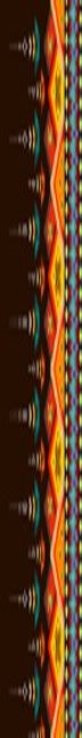 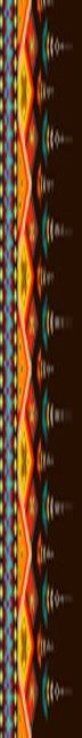 Subfactor 2.1.a.: Identified Needs (Continued) (Up to 6 points)
Applicant must describe how each proposed project or activity will address each need identified. 
Example activities may include;
New construction
Infrastructure
Rehabilitation, 
Acquisition of existing housing units that increase housing stock, or  
Other NAHASDA eligible activities, etc.
7
[Speaker Notes: After selection of factors in identifying the needs:

Applicant must describe how each proposed project type (examples which include new construction, infrastructure, rehabilitation, acquisition of existing housing units that increase housing stock, or other NAHASDA eligible activities, etc.) with each selected identified need. (The project must address the applicant’s identified needs)]
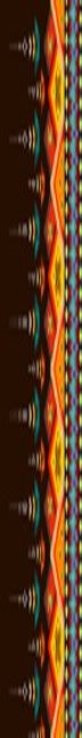 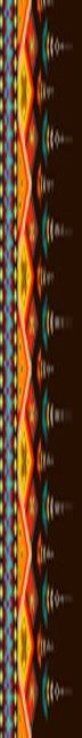 Subfactor 2.1.a.: Identified Needs (Continued) (Up to 6 points)
Acquisition - to acquire existing housing units that increases affordable housing stock, applicant must:
Indicate the total number of units; 
Demonstrate that the new units will result in an increase in the affordable housing stock (without offset by the disposition or demolition of other affordable housing units)
8
[Speaker Notes: For acquisition of existing housing units.

An applicant proposing to acquire existing housing units that increases its affordable housing stock must also: 1) indicate the total number of units it proposes to acquire with IHBG competitive funds; and 2) demonstrate that the new units that it plans to acquire will result in an increase in the affordable housing stock that it currently owns or operates and will not be entirely offset by the disposition or demolition of other affordable housing units that it currently owns or operates.

(To acquire any existing housing units, applicants must give us the total number of units and tell us that this acquisition will result in an increase of the housing stock without disposition or demolition of any other affordable housing units. We are looking for an increase in housing with no substitute of demolishing any existing housing units. In short acquisition must result in increase not substation of housing units. Increase to what you already have in housing stock).]
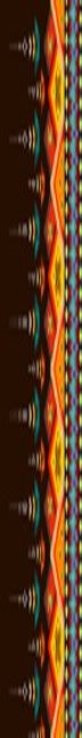 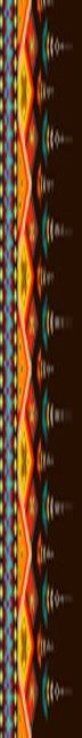 Subfactor 2.1.a.: Identified Needs (Continued)(Up to 6 points)
Indian tribes that annually receive minimum needs funding must describe how:
proposed project or activities will address the needs of low-income households
needs are addressed in the certification that they are required to submit in the IHP pursuant to 24 CFR 1000.328.
9
[Speaker Notes: Indian tribes that annually receive minimum needs funding must describe how the proposed project or activities will address the needs of low-income households addressed in the certification that they are required to submit pursuant to 24 CFR 1000.328.

(We are looking at any applicant that are “minimum needs” tribes, based on IHBG formula allocation, applicant must describe how the proposed project will address needs of low-income families in their communities and how the needs are addressed in the IHP via certification  according to 24 CFR 1000.328, which speaks to very-low income households that fall below the 80 percent of median income level.]
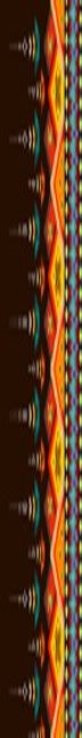 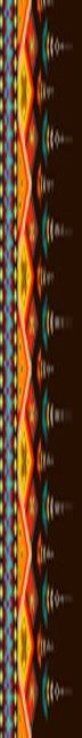 Subfactor 2.1.b.: Supporting Data (Up to 3 points)
Identified needs supported by final published U.S. Decennial Census data and American Community Survey (ACS) data, and any other data used calculate the FY 2022 IHBG formula allocations. 
Identified needs may be supported by any data included in a successful IHBG Census challenge previously approved by HUD before July 26, 2022.
Copy of all supporting data (including census or formula allocation) must be included in the application.
In accordance with 24 CFR 1000.328, tribes that receive minimum needs funding because of insufficient data must certify the presence of any households are at or below 80 percent of median income in their formula area.
10
[Speaker Notes: For Supporting Data,

The applicant must identify needs in Subfactor 2.1.a. that are supported by final published U.S. Decennial Census data and American Community Survey (ACS) data, and any other data used by HUD to calculate the FY 2022 final IHBG formula allocations. (To support their identified needs, we are looking applicant to include supporting data from U.S. Census and American Community Survey (ACS) used from the FY 2022 final IHBG formula allocations)

The needs may also be supported by any data included in a successful IHBG Census challenge previously approved by HUD before the date of publication of this NOFO, which is July 26, 2022.

Also, applicants must provide a copy all its supporting data for identified needs (which includes any data from the census or formula allocations from HUD) in the application. NOTE, supporting data should reflect the needs identified in Subfactor 2.1.a. Provide data that ties into the one or more of the seven (7) factors listed and identified from Subfactor 2.1.a. Supporting data from identified needs may include number of housing stock, current number of AIAN persons that need housing, current number of household in overcrowded housing in the formula area)

Regarding 24 CFR 1000.328, tribes that receive minimum needs funding because of insufficient data can receive full points for this subfactor if they certify the presence of any households at or below 80 percent of median income in their formula area. (For the minimum needs tribes, we are looking for the tribes to certify and confirm those households that fall at or below the 80 percent median income level in the formula area.)]
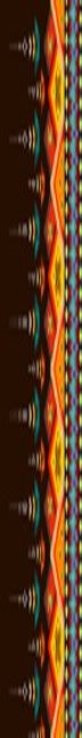 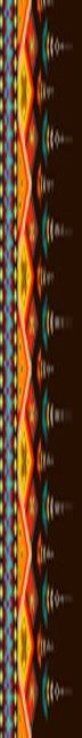 Subfactor 2.2: Project Beneficiaries (Up to 3 points)
Applicant must explain;
How eligible families will benefit from the proposed projects, and
The number of families that will be assisted. 
Applicant must provide supporting documentation (such as a waiting list) demonstrating that eligible families that will benefit from the project or activities being proposed either have been identified and will be able to be served with grant funds under this NOFO.
Applicant must describe how it will identify eligible families that will benefit from the project or activities being funded in the future (such as putting a policy in place to identify eligible families).
11
[Speaker Notes: Applicant must explain how eligible families will benefit from the proposed projects and the number of families that will be assisted with funding under this NOFO and other resources that will be leveraged. (Identify what benefits families will receive and the total number of families that will benefit from the grant activities.)

Applicant must provide supporting documentation demonstrating that eligible families that will benefit from the project or activities being proposed. (Example: Supporting documentation may include a waiting list on income-qualified families for new construction housing of apartments from proposed grant activities)

Applicant must describe how it will identify eligible families that will benefit from the project or activities being funded in the future. (We are looking for how the applicant will plan to identify eligible families that benefit in the future under this grant) (Examples, policy put in place, updated income qualifications)]
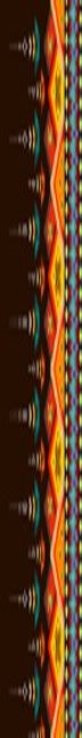 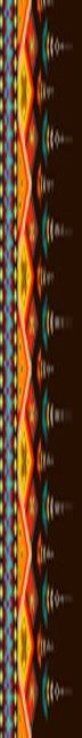 Subfactor 2.3: Past Efforts to Address Identified Need  (Up to 3 points)
Applicant must indicate whether it has;
1) actively pursued the proposed project of similar activity in the past, or
2) a new undertaking based on this NOFO. 
The narrative must include an explanation of the time elapsed since the applicant has actively pursued the project or similar eligible activity. 
If the applicant has not pursued the project in the past, then narrative should explain the reasons why it is an opportune time to actively pursue the project.
All applicants must discuss any past or potential barriers towards implementing the project and strategies for overcoming possible hurdles if awarded IHBG competitive funds.
12
[Speaker Notes: *Applicant must indicate whether it has;
1) actively pursued the proposed project of similar activity in the past, or
2) a new undertaking based on this NOFO. 

The narrative must include an explanation of the time elapsed since the applicant has actively pursued the project or similar eligible activity. 

If the applicant has not pursued the project in the past, then narrative should explain the reasons why it is an opportune time to actively pursue the project.

All applicants must discuss any past or potential barriers towards implementing the project and strategies for overcoming possible hurdles if awarded IHBG competitive funds. (obstacles, risk assessment)

We are looking for the applicants to explain why is it a good time for them to apply for this grant. This subfactor asks the applicant to answer the basic question of “why is the project needed now?” Also, what projects have they pursued which are similar to the proposed grant or if this is new applying for this grant. Talk about past projects similar to proposed project (what happened/success or failure/give time period dates of past project/results). Also, explain the time gaps between the last project to the proposed project for IHBG Competitive. Also explain any past and/or potential barriers or problems that could occur while managing the proposed grant and talk about strategies to overcome barriers/hurdles for this grant.]
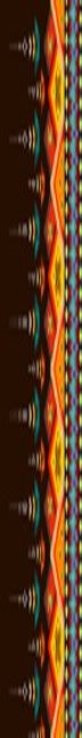 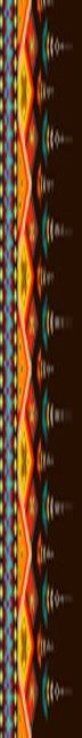 Subfactor 2.4: Sustainability (Up to 5 points)
The applicant must describe,
its plans to operate and maintain the project upon completion and secure future funding for project.
its plan to ensure, according to Section 205 of NAHASDA, that each housing unit under IHBG Competitive remain affordable for useful life of property. 
Includes applicants proposing infrastructure projects, which will support affordable housing after period of performance.
how the project furthers its goals for implementing its IHBG program.
13
[Speaker Notes: For Sustainability;

We are looking for the tribes to discuss its long-term, comprehensive plan to address housing conditions (overcrowding and deteriorating units) in their communities.  

Here we are looking for the applicant to describe,

its plans to operate and maintain the project upon completion and secure future funding for project.

its plan to ensure, according to Section 205 of NAHASDA, that each housing unit under IHBG Competitive remain affordable for useful life of property. 

Includes applicants proposing infrastructure projects, which will support affordable housing after period of performance.

how the project the project furthers its goals for implementing its IHBG program.  

We are looking for the applicant to explain how it manage the project and secure future funding for the proposed project. Also, the applicant must document that each unit under this project will remain affordable during the life of the property. Also, applicant must explain how the project will support the goals of its IHBG program.]
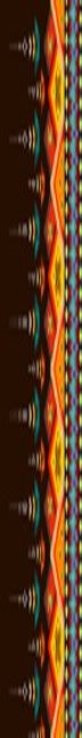 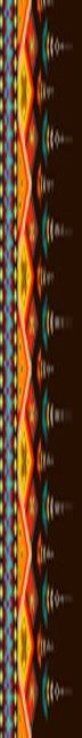 Subfactor 2.5: New and Previously Unfunded Applicants (Up to 5 points)
Applicant will receive points if it;
applied but did not receive a FY 2018/2019, FY 2020, or FY 2021 IHBG Competitive grant award, or
did not apply. 
Applicant (or its tribe/TDHE) will receive zero (0) points if received a FY 2018/2019, FY 2020, and/or FY 2021 IHBG Competitive grant award.
HUD will also review the corresponding tribe or TDHE when awarding points.
14
[Speaker Notes: For New and Previously Unfunded Applicants, which is a NEW subfactor from the FY 2020 NOFO,

Applicant will receive points if it has;

Applied but did not receive an award under the FY 2018/2019, FY 2020 or FY 2021 IHBG Competitive grant NOFO, or
Did not apply

Applicant (and corresponding tribe/TDHE) will receive zero (0) points if awarded an FY 2018/2019, FY 2020 and/or FY 2021 IHBG Competitive grant.

HUD will also review the corresponding tribe or TDHE when awarding points.  

Applicants will not be required to submit any information. HUD will rely on own records regarding who was funded under the FY 2018/2019, FY 2020 and/or FY 2021 IHBG Competitive NOFO.]
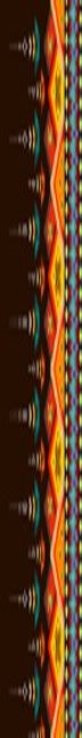 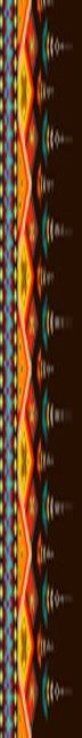 End of Rating Factor 2 Module
15
[Speaker Notes: This ends the Rating Factor 2 Module 3 for Need/Extent of the Problem. Please remember, applicants must discuss identified needs as they relate to long-term planning for housing, infrastructure, and economic development. Also, again, as a reminder, please note that for both Capacity of the Applicant and Need/Extent of the Problem, to be considered for funding, first you must receive a minimum combined score of 35 points under both Rating Factor 1 and Rating Factor 2.​

Please continue to Module 4 which will cover Rating Factor 3 Soundness of Approach. Thank you!]